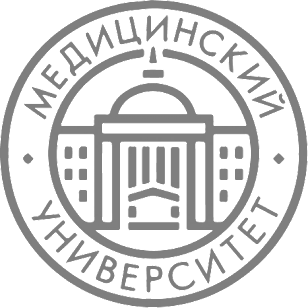 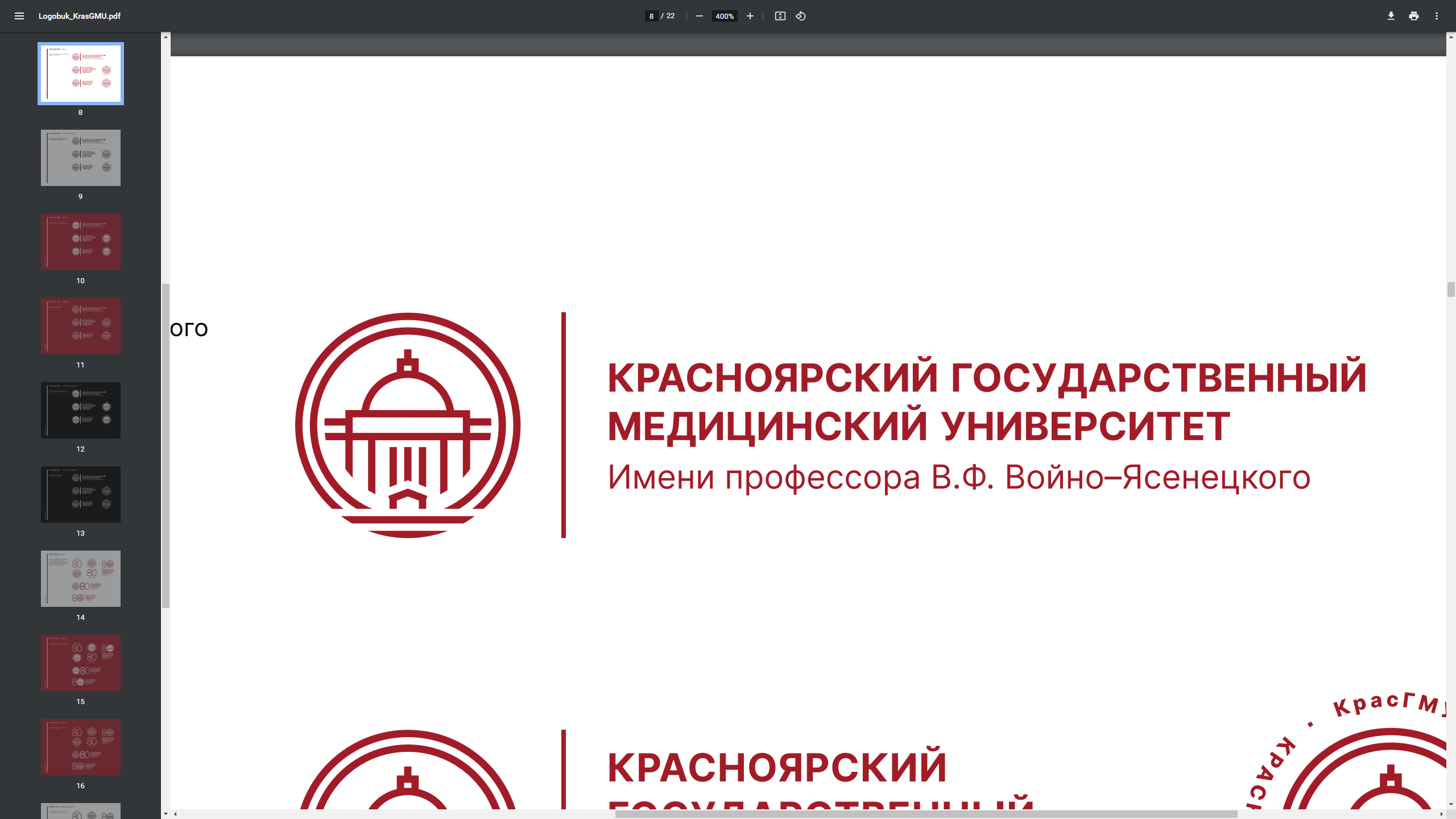 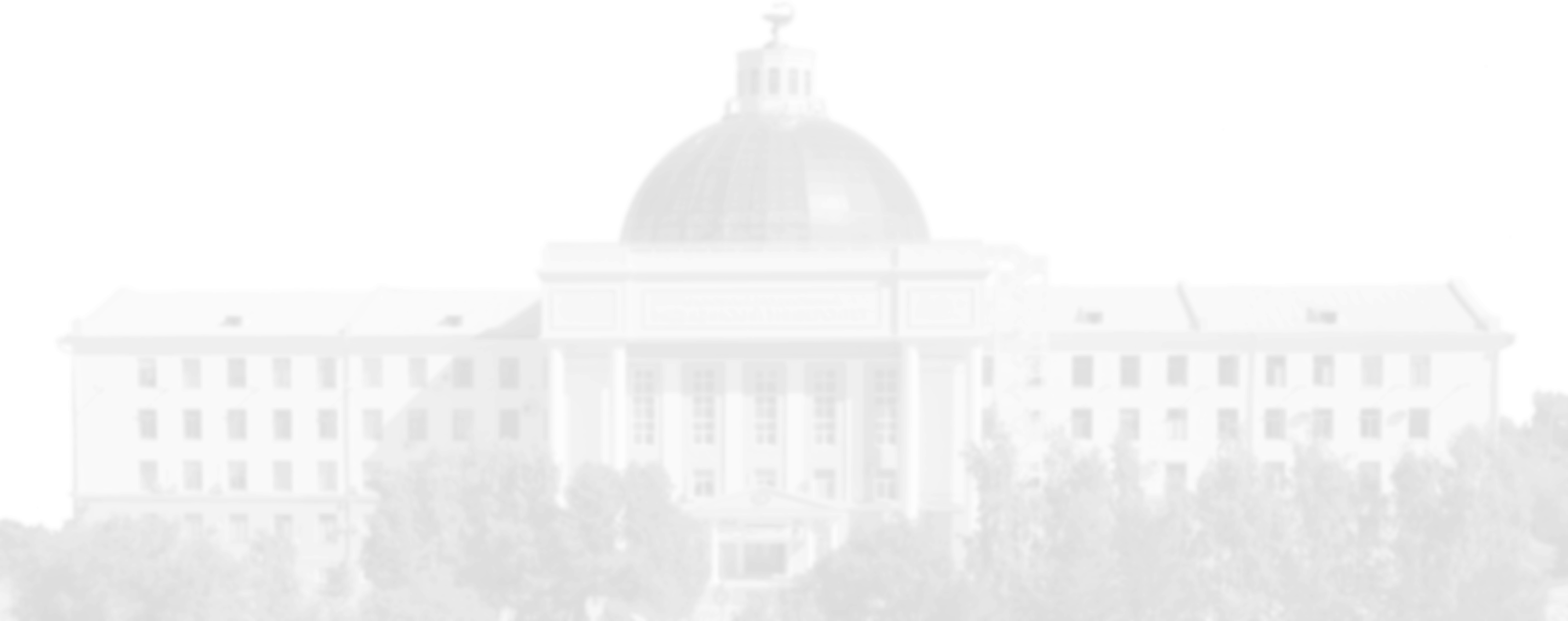 Начало учебного года 
2023-2024 гг
Проректор по учебной, воспитательной 
работе и молодежной политике
КрасГМУ им проф. В.Ф. Войно-Ясенецкого
Ирина Анатольевна СОЛОВЬЕВА
г. Красноярск, 30.08.2023
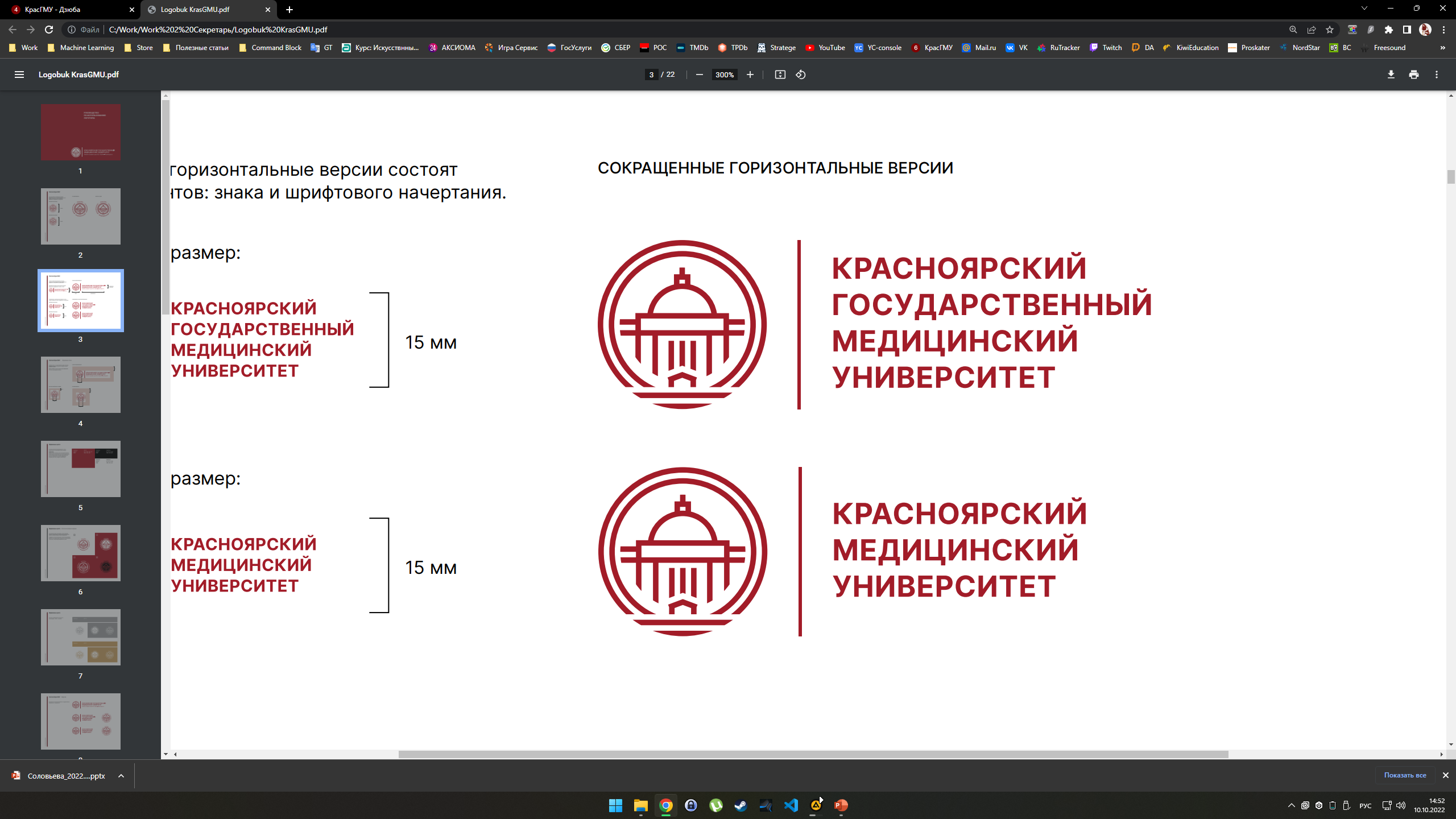 ИЗМЕНЕНИЯ И ДОПОЛНЕНИЯ 
ОБРАЗОВАТЕЛЬНЫХ ПРОГРАММ по специальности 
31.05.01 Лечебное дело
Установлены направленности (профили) программ, основанных на ФГОС 2020 года, которые соответствуют специальности или конкретизируют содержание программы 
Направленность (профиль): Лечебное дело, Клиническая медицина, Клиническая медицина с курсом межкультурной коммуникации, Клиническая медицина с курсом профессиональной коммуникации

Скорректирован календарный учебный график в образовательных программах, реализуемых с использованием языка-посредника (удлинение периода обучения до 6 календарных лет)

Изменение наименования и частично содержания дисциплины с «Основы военной подготовки» на «Начальная военная подготовка» (3 з.е., 2 курс)

В учебных планах образовательных программ, реализуемых с использованием языка-посредника, заменена дисциплина «Начальная военная подготовка» на «Основы профессиональной коммуникации»

Дополнение учебных планов образовательных программ, основанных на ФГОС 2020 года, факультативной дисциплиной «Экспедиция обучения служением» (1 з.е., 6 семестр)

Дополнение учебного плана образовательной программы специальности 31.05.01 Лечебное дело (направленность (профиль): Клиническая медицина с курсом межкультурной коммуникации) факультативной дисциплиной «Русский язык как иностранный» (9 з.е., 1-3  курс)
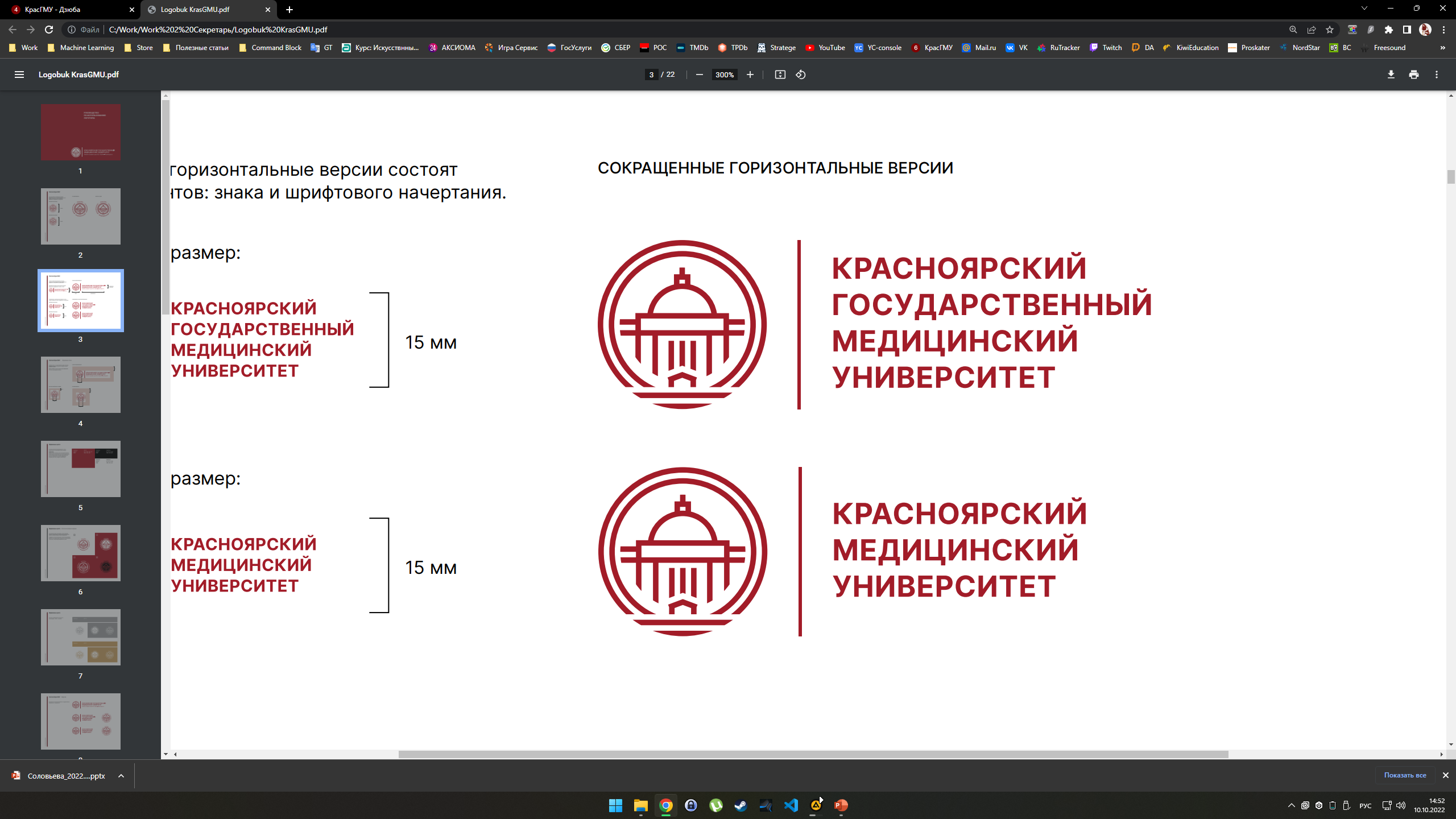 ИЗМЕНЕНИЯ И ДОПОЛНЕНИЯ 
ОБРАЗОВАТЕЛЬНЫХ ПРОГРАММ по специальности 
31.05.02 Педиатрия
Установлены направленности (профили) программ, основанных на ФГОС 2020 года, которые соответствуют специальности или конкретизируют содержание программы 
Направленность (профиль): Педиатрия, Клиническая медицина с курсом профессиональной коммуникации

Изменение наименования и частично содержания дисциплины с «Основы военной подготовки» на «Начальная военная подготовка» (3 з.е., 2 курс)

Дополнение учебных планов образовательных программ, основанных на ФГОС 2020 года, факультативной дисциплиной «Экспедиция обучения служением» (1 з.е., 6 семестр)
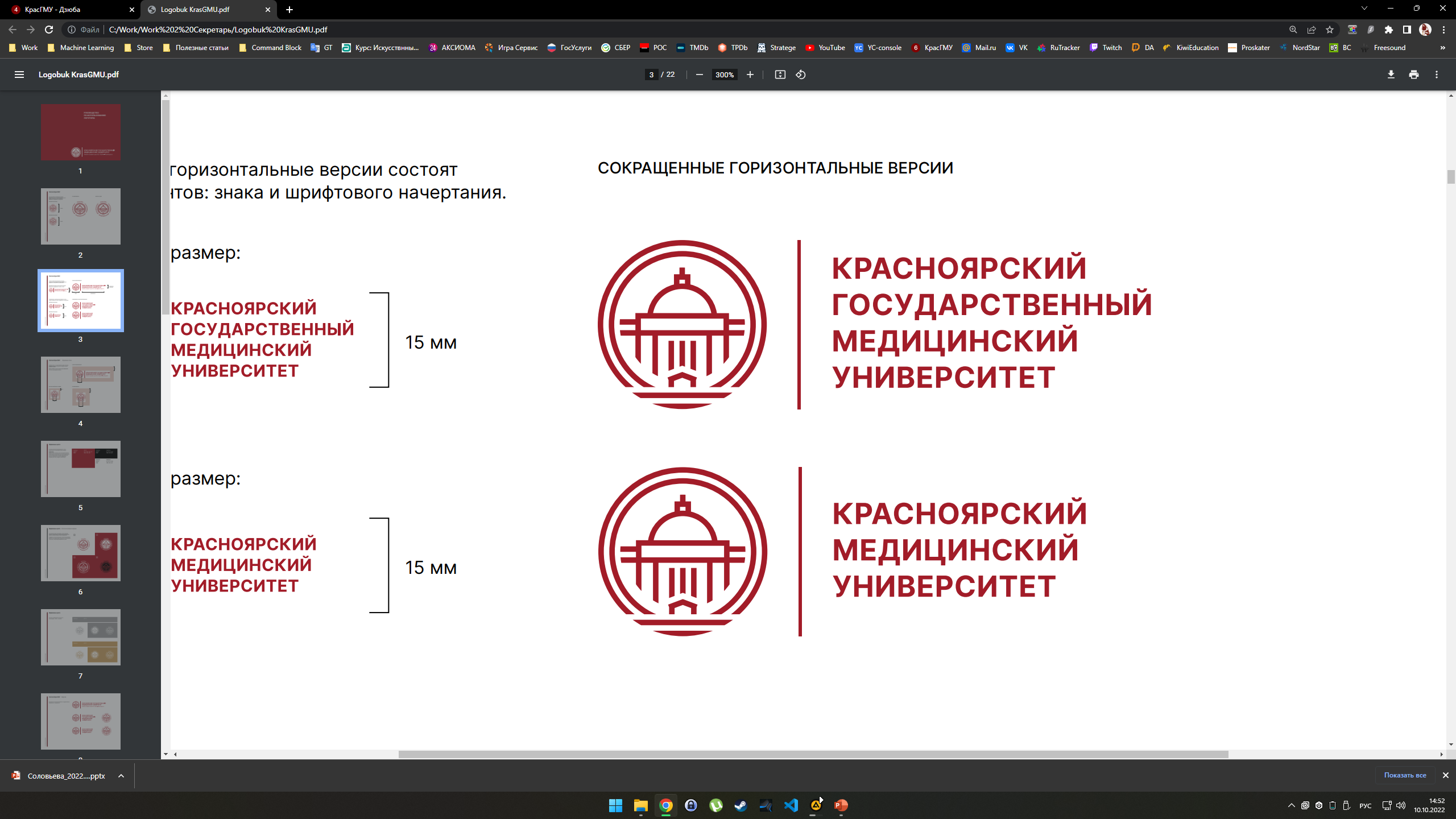 ИЗМЕНЕНИЯ И ДОПОЛНЕНИЯ 
ОБРАЗОВАТЕЛЬНЫХ ПРОГРАММ по специальности 
31.05.03 стоматология
Установлены направленности (профили) программ, основанных на ФГОС 2020 года, которые соответствуют специальности или конкретизируют содержание программы 
Направленность (профиль): Стоматология, Клиническая стоматология, Клиническая стоматология с курсом межкультурной коммуникации

Скорректирован календарный учебный график в образовательных программах, реализуемых с использованием языка-посредника (удлинение периода обучения до 5 календарных лет)

Изменение наименования и частично содержания дисциплины с «Основы военной подготовки» на «Начальная военная подготовка» (3 з.е., 3 курс)

В учебных планах образовательных программ, реализуемых с использованием языка-посредник,  заменена дисциплина «Начальная военная подготовка» на «Основы профессиональной коммуникации»

Дополнение учебных планов образовательных программ, основанных на ФГОС 2020 года, факультативной дисциплиной «Экспедиция обучения служением» (1 з.е., 6 семестр)

Дополнение учебного плана образовательной программы специальности 31.05.03 Стоматология (направленность (профиль): Клиническая стоматология с курсом межкультурной коммуникации) факультативной дисциплиной «Русский язык как иностранный» (9 з.е., 1-3  курс)
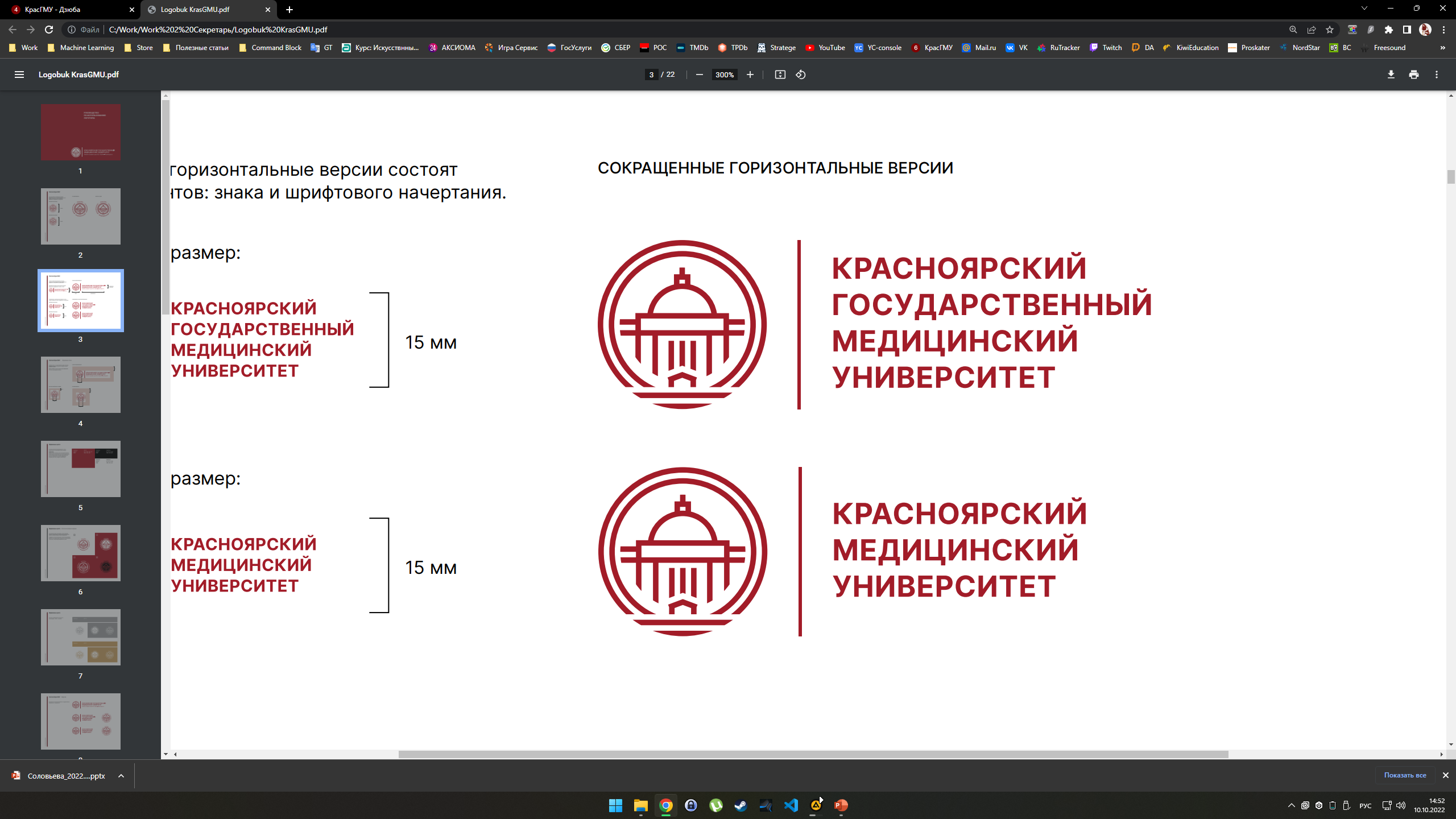 ИЗМЕНЕНИЯ И ДОПОЛНЕНИЯ 
ОБРАЗОВАТЕЛЬНЫХ ПРОГРАММ 
мпфф
Установлены направленности (профили) программ, основанных на ФГОС 2020 года, которые соответствуют специальностям или конкретизируют содержание программ 
Направленность (профиль): 
30.05.03	Медицинская кибернетика   «Медицинская кибернетика»
30.05.03	Медицинская кибернетика   «Биоинформатика»
30.05.02	Медицинская биофизика     «Медицинская биофизика»
30.05.02	Медицинская биофизика     «Медицинская физика»
33.05.01	Фармация                            «Фармация»
37.05.01	Клиническая психология     «Клиническая психология»

Изменение наименования и частично содержания дисциплины с «Основы военной подготовки» на «Начальная военная подготовка» 

Дополнение учебных планов образовательных программ, основанных на ФГОС 2020 года, факультативной дисциплиной «Экспедиция обучения служением» (1 з.е., 6 семестр)
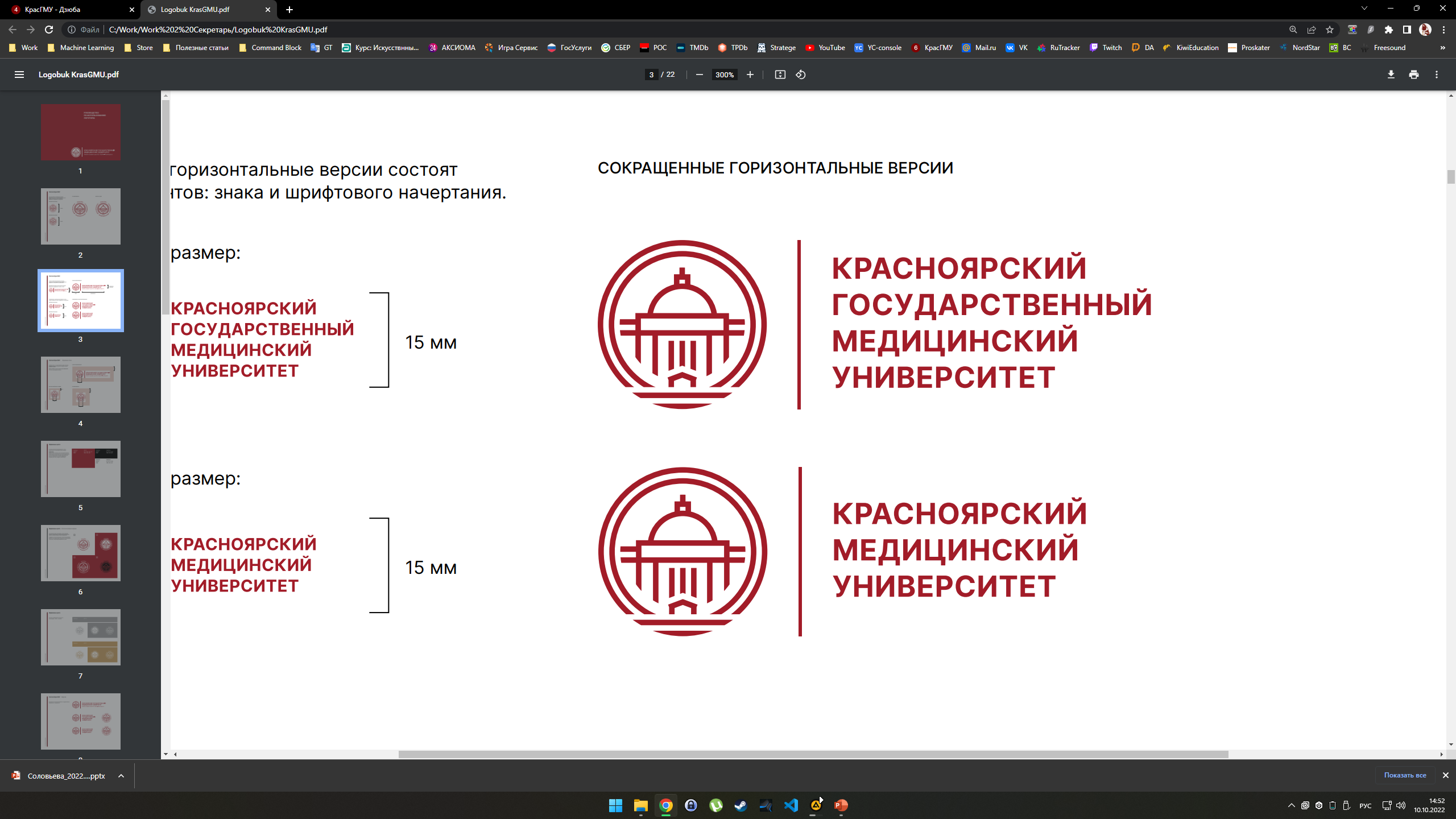 Утверждение дополнений и изменений 
к оПОП специалитета
ОПОП 31.05.03 Стоматология (ФГОС ВО 2016) 2023г.
ОПОП 31.05.03 Стоматология. Направленность (профиль): Стоматология (ФГОС ВО 2020), 2023г.
ОПОП 31.05.03 Стоматология. Направленность (профиль): Клиническая стоматология (ФГОС ВО 2020) 2023г. (для реализации с использованием языка-посредника) 
ОПОП 31.05.03 Стоматология. Направленность (профиль): Клиническая стоматология с курсом межкультурной коммуникации (ФГОС ВО 2020) 2023г. (для реализации с использованием языка-посредника) 
ОПОП 31.05.02 Педиатрия (ФГОС ВО 2015) 2023г.
ОПОП 31.05.02 Педиатрия. Направленность (профиль): «Педиатрия» (ФГОС ВО 2020) 2023г.
ОПОП 31.05.01 Лечебное дело (ФГОС ВО 2016) 2023г.
ОПОП 31.05.01 Лечебное дело. Направленность (профиль): Лечебное дело (ФГОС ВО 2020) 2023г.
ОПОП 31.05.01 Лечебное дело. Направленность (профиль): Клиническая медицина (ФГОС ВО 2020) 2023г. (для реализации с использованием языка-посредника)
ОПОП 31.05.01 Лечебное дело. Направленность (профиль): Клиническая медицина с курсом межкультурной коммуникации (ФГОС ВО 2020) 2023г. (для реализации с использованием языка-посредника)
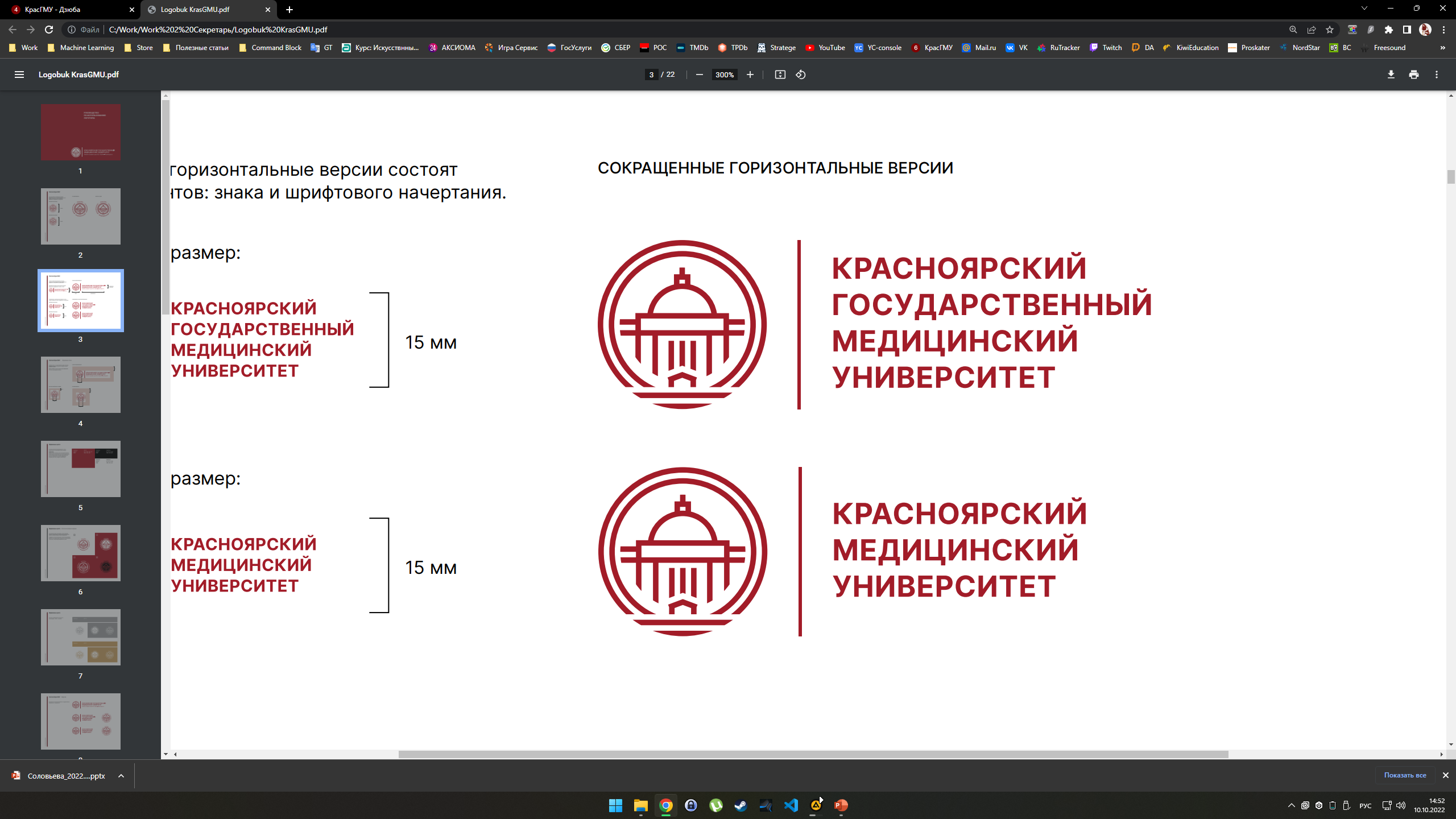 Утверждение дополнений и изменений 
к оПОП специалитета
ОПОП 30.05.02 Медицинская биофизика. Направленность (профиль): Медицинская биофизика (ФГОС ВО 2020) 2023г.
ОПОП 30.05.02 Медицинская биофизика. Направленность (профиль): Медицинская физика (ФГОС ВО 2020) 2023г.
ОПОП 30.05.03 Медицинская кибернетика. Направленность (профиль): Медицинская кибернетика (ФГОС ВО 2020) 2023г.
ОПОП 30.05.03 Медицинская кибернетика. Направленность (профиль): Биоинформатика (ФГОС ВО 2020) 2023г.
ОПОП 30.05.03 Медицинская кибернетика (ФГОС ВО 2016) 2023г.
ОПОП 33.05.01 Фармация. Направленность (профиль): Фармация (ФГОС ВО 2018) 2023г.
ОПОП 37.05.01 Клиническая психология. Направленность (профиль): Клиническая психология (ФГОС ВО 2020) 2023г.
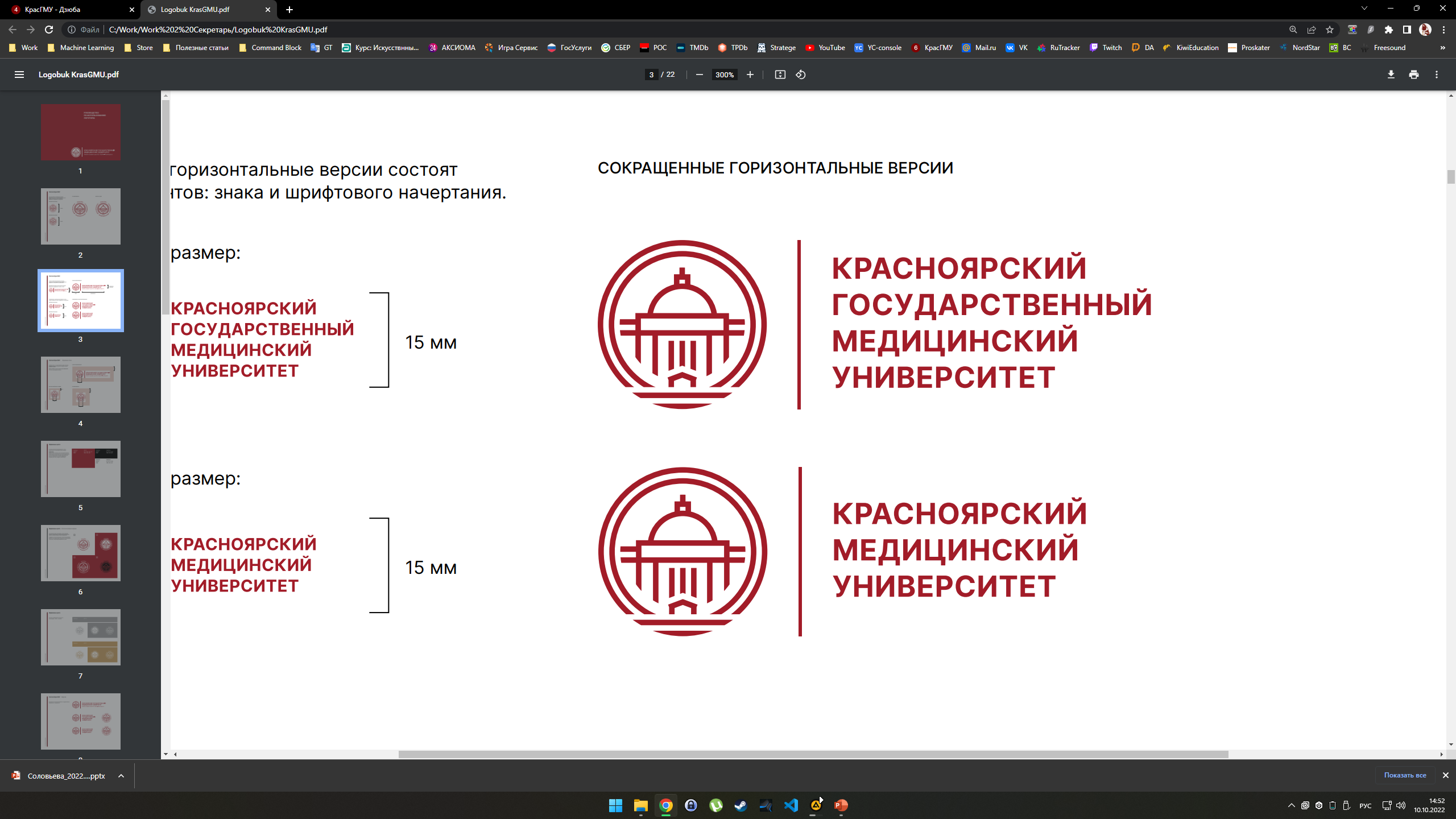 Утверждение учебных планов 
оПОП специалитета
По специальности 31.05.03 Стоматология (ФГОС ВО 2016), годы начала подготовки 2019, 2020
По специальности 31.05.03 Стоматология. Направленность (профиль): Стоматология (ФГОС ВО 2020), годы начала подготовки 2021, 2022, 2023
По специальности 31.05.03 Стоматология. Направленность (профиль): Клиническая стоматология (для реализации с использованием языка-посредника) (ФГОС ВО 2020), год начала подготовки 2020, 2021, 2022, 2023
По специальности 31.05.03 Стоматология. Направленность (профиль): Клиническая стоматология с курсом межкультурной коммуникации (для реализации с использованием языка-посредника) (ФГОС ВО 2020), год начала подготовки 2023
По специальности 31.05.02 Педиатрия (ФГОС ВО 2015), годы начала подготовки 2018, 2019, 2020
По специальности 31.05.02 Педиатрия. Направленность (профиль): Педиатрия (ФГОС ВО 2020), годы начала подготовки 2021, 2022, 2023
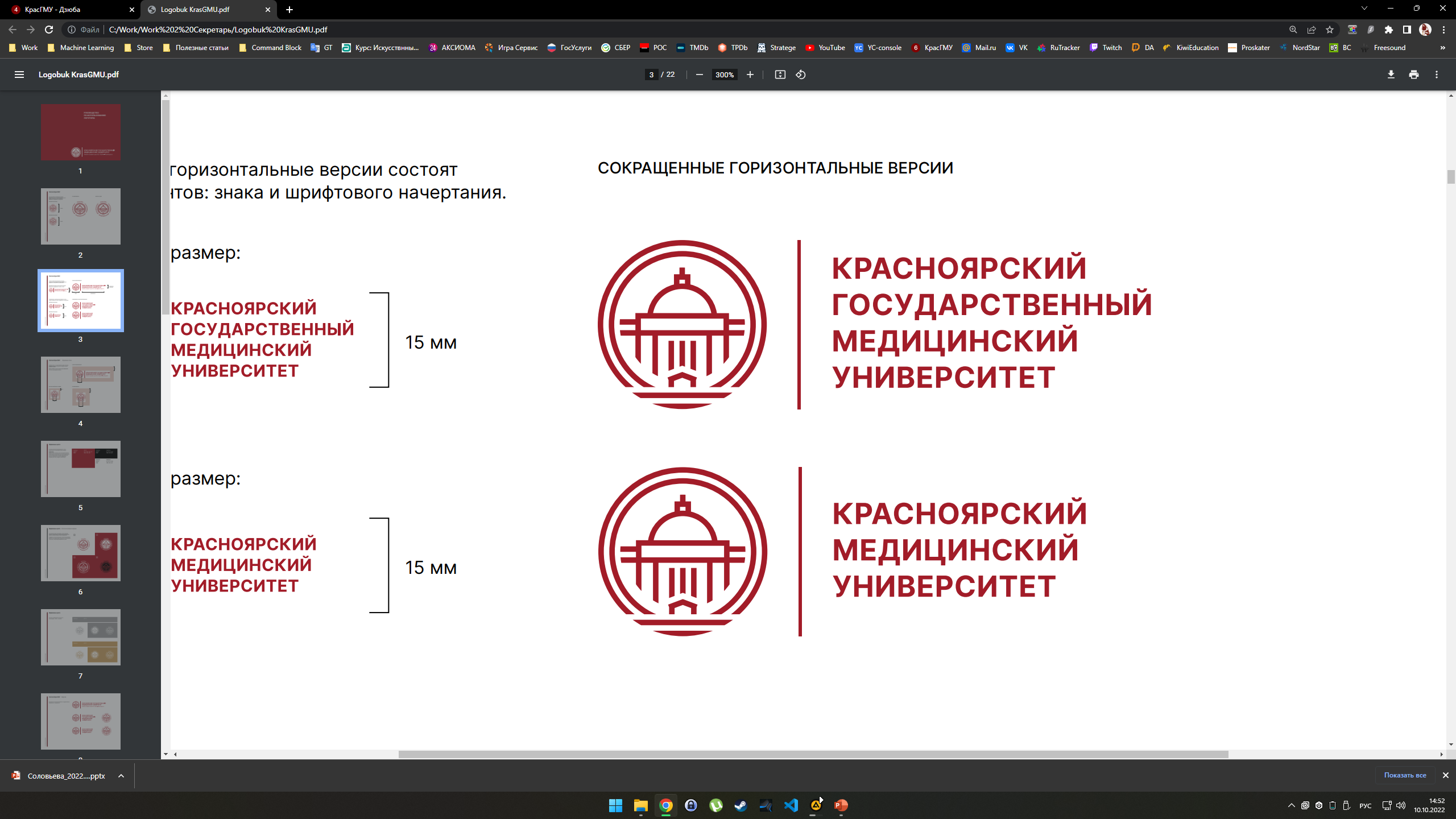 Утверждение учебных планов 
оПОП специалитета
По специальности 31.05.01 Лечебное дело (ФГОС ВО 2016), год начала подготовки 2018, 2019, 2020
По специальности 31.05.01 Лечебное дело. Направленность (профиль): Лечебное дело (ФГОС ВО 2020), год начала подготовки 2021, 2022, 2023
По специальности 31.05.01 Лечебное дело. Направленность (профиль): Клиническая медицина (для реализации с использованием языка-посредника) (ФГОС ВО 2020), год начала подготовки 2020, 2021, 2022, 2023
 По специальности 31.05.01 Лечебное дело. Направленность (профиль): Клиническая медицина с курсом межкультурной коммуникации (для реализации с использованием языка-посредника) (ФГОС ВО 2020), год начала подготовки 2023
По специальности 30.05.02 Медицинская биофизика. Направленность (профиль): Медицинская биофизика (ФГОС ВО 2020), год начала подготовки 2022, 2023
 По специальности 30.05.02 Медицинская биофизика. Направленность (профиль): Медицинская физика (ФГОС ВО 2020), год начала подготовки 2023
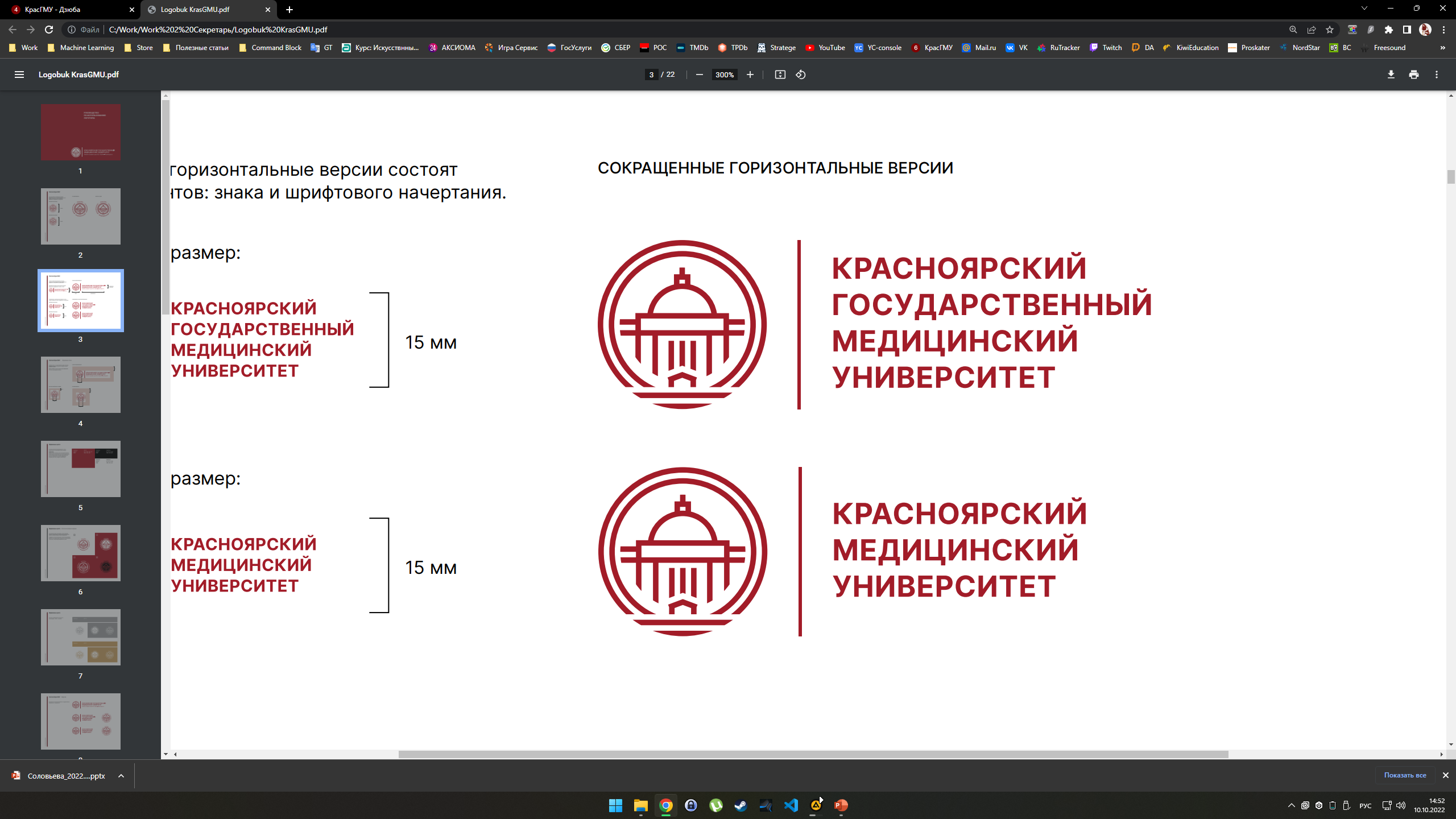 Утверждение учебных планов 
оПОП специалитета
По специальности 30.05.03 Медицинская кибернетика. Направленность (профиль): Медицинская кибернетика (ФГОС ВО 2020), год начала подготовки 2021, 2022, 2023
 По специальности 30.05.03 Медицинская кибернетика. Направленность (профиль): Биоинформатика (ФГОС ВО 2020), год начала подготовки 2023
 По специальности 30.05.03 Медицинская кибернетика (ФГОС ВО 2016), год начала подготовки 2018, 2019, 2020
 По специальности 33.05.01 Фармация. Направленность (профиль): Фармация (ФГОС ВО 2018), год начала подготовки 2019, 2020, 2021, 2022, 2023
 По специальности 37.05.01 Клиническая психология. Направленность (профиль): Клиническая психология (ФГОС ВО 2020), год начала подготовки 2021, 2022, 2023
 По специальности 37.05.01 Клиническая психология, специализация №3 «Патопсихологическая диагностика и психотерапия» (ФГОС ВО 2016), год начала подготовки 2018, 2019, 2020
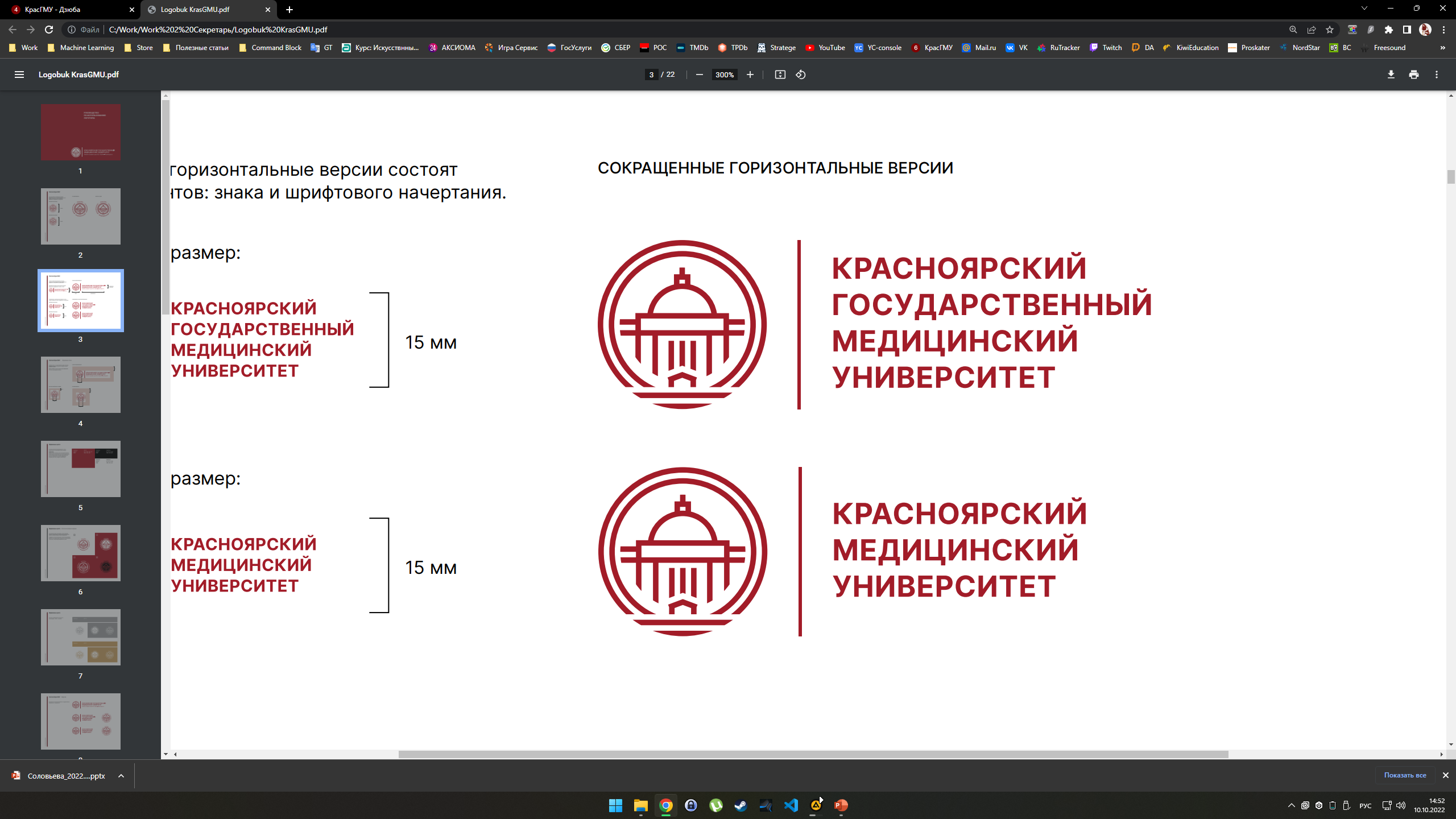 Утверждение дополнений и изменений 
к адаптированным ОПОП специалитета:
АОПОП 31.05.03 Стоматология (ФГОС ВО 2020) 2023г.
АОПОП 31.05.02 Педиатрия (ФГОС ВО 2020) 2023г.
АОПОП 31.05.01 Лечебное дело (ФГОС ВО 2020) 2023г.
АОПОП 30.05.02 Медицинская биофизика (ФГОС ВО 2020) 2023г.
АОПОП 30.05.03 Медицинская кибернетика (ФГОС ВО 2020) 2023г.
АОПОП 33.05.01 Фармация (ФГОС ВО 2018) 2023г.
АОПОП 37.05.01 Клиническая психология (ФГОС ВО 2020) 2023г.
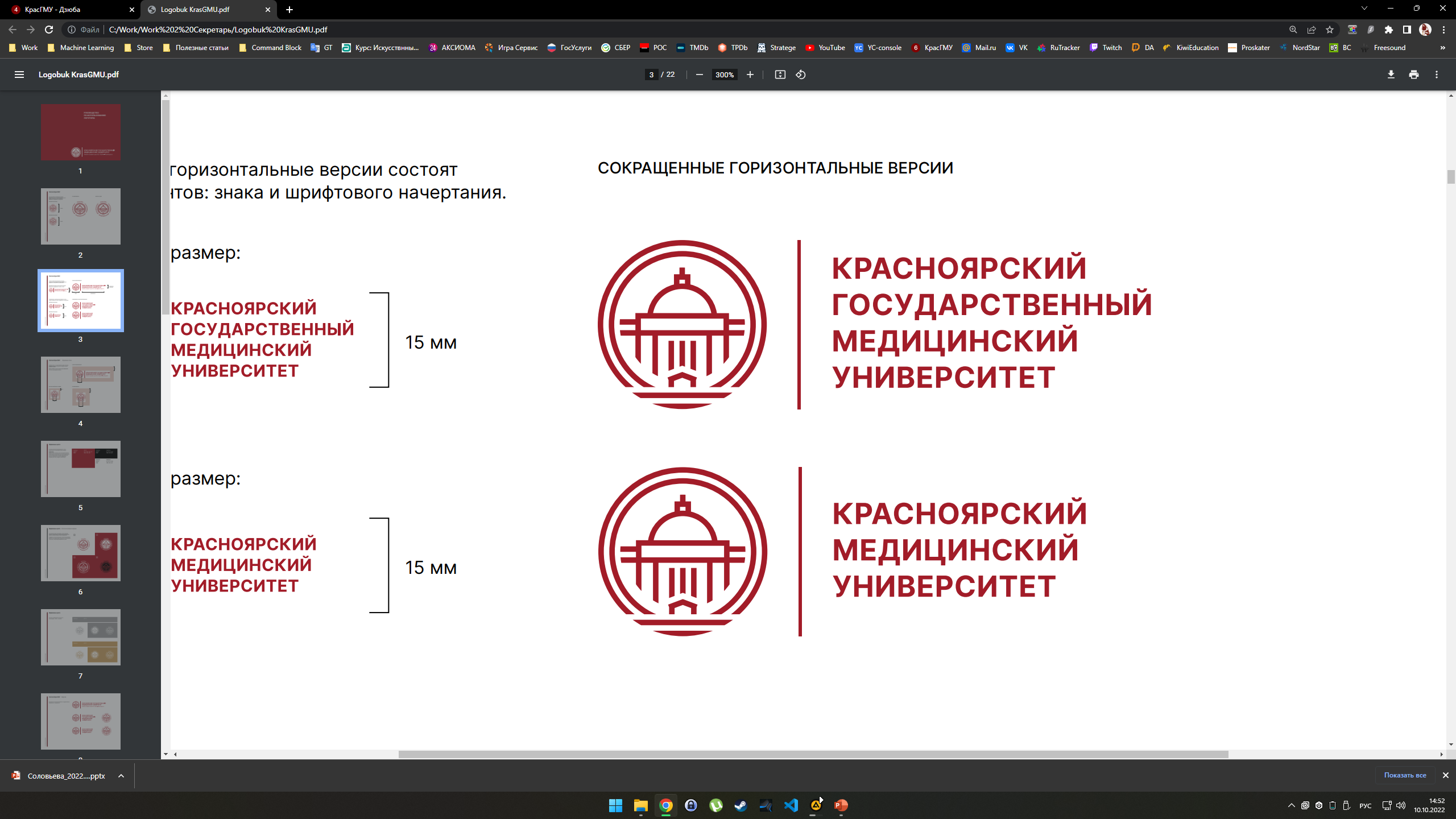 ИЗМЕНЕНИЯ И ДОПОЛНЕНИЯ 
ОБРАЗОВАТЕЛЬНЫХ ПРОГРАММ по специальностям 
ординатуры
Часть, формируемая участниками образовательных отношений
Б1.В.ДЭ.02 Элективные дисциплины (модули)

Б1.В.ДЭ.02.01 Диагностика и лечение наследственных заболеваний

Б1.В.ДЭ.02.02 Генетические технологии в медицине
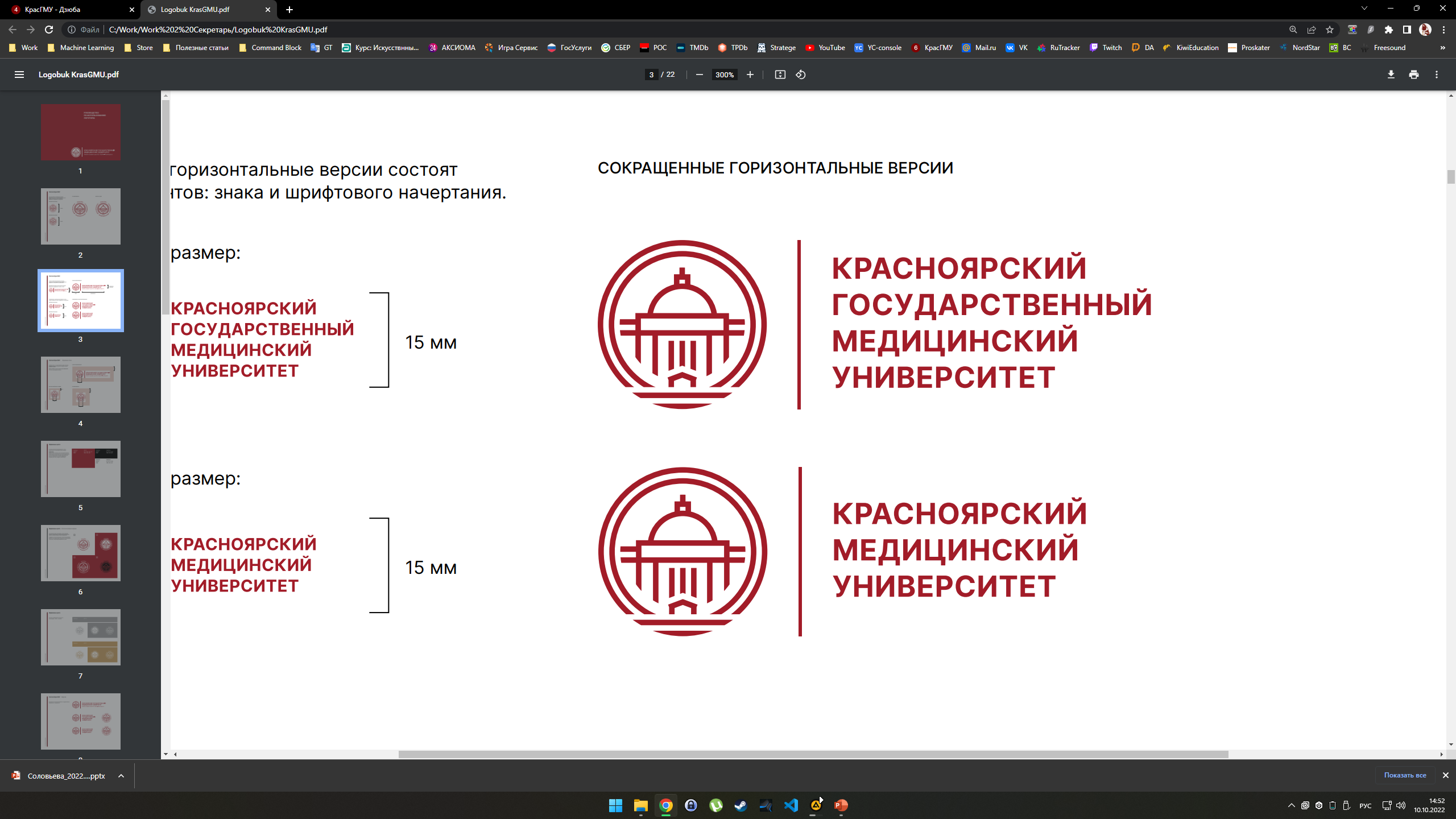 Утверждение дополнений и изменений 
к оПОП по специальностям ординатуры
31.08.10 Судебно-медицинская экспертиза
31.08.09 Рентгенология
31.08.18 Неонатология
31.08.35 Инфекционные болезни
31.08.63 Сердечно-сосудистая хирургия
31.08.02 Анестезиология – реаниматология 
31.08.36 Кардиология
31.08.05 Клиническая лабораторная диагностика
31.08.42 Неврология
31.08.71 Организация здравоохранения и общественное здоровье
31.08.58 Оториноларингология
31.08.59 Офтальмология
31.08.07 Патологическая анатомия
31.08.11 Ультразвуковая диагностика
31.08.12 Функциональная диагностика
31.08.53 Эндокринология
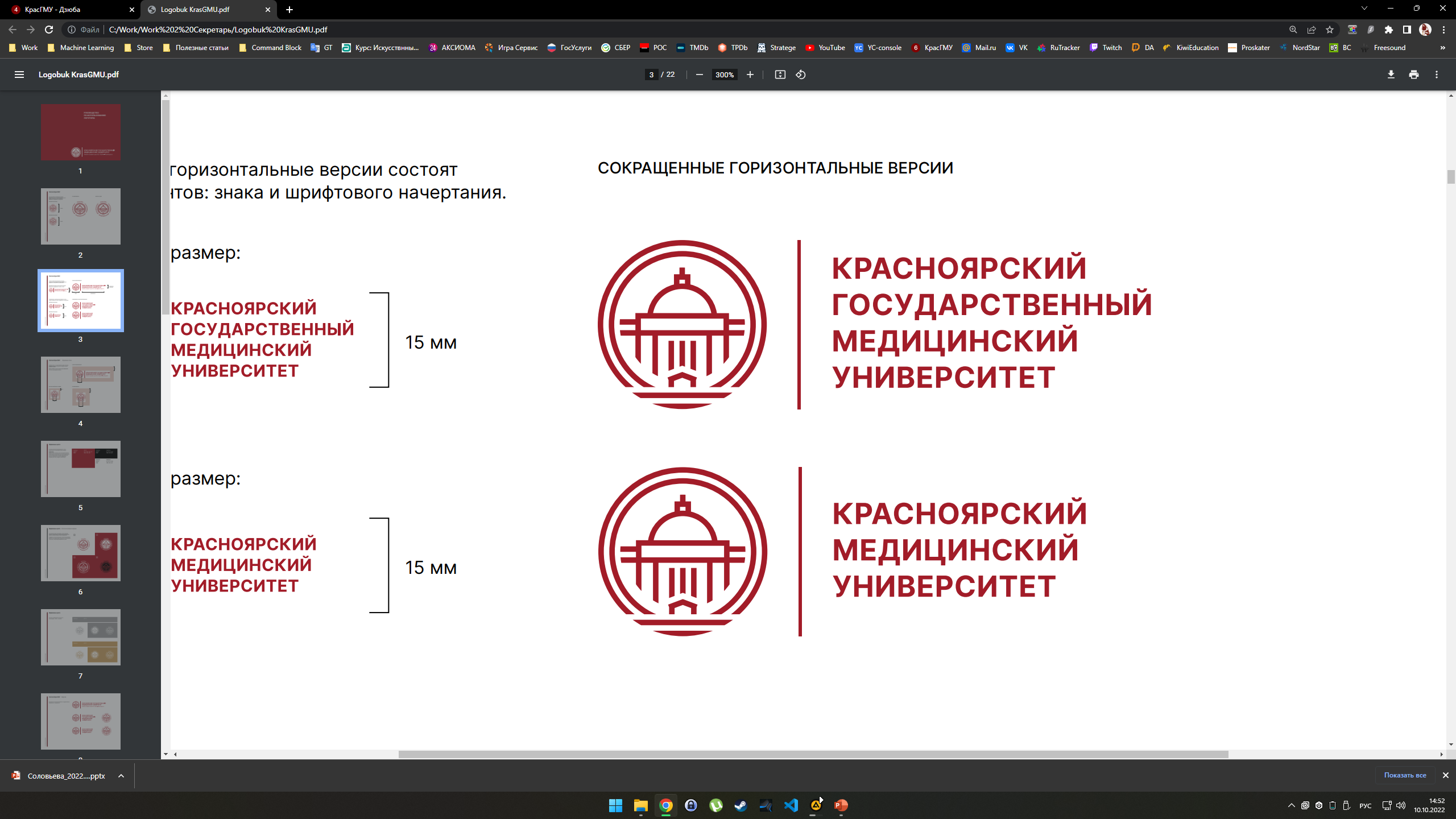 Утверждение положений
Положение о внутривузовской системе контроля качества в ФГБОУ ВО КрасГМУ им. проф. В.Ф.Войно-Ясенецкого Минздрава России

Положение о порядке перевода обучающихся по программам высшего образования

Положение об электронном портфолио обучающегося в ФГБОУ ВО КрасГМУ им. проф. В.Ф.Войно-Ясенецкого Минздрава России

Положение об электронной информационно-образовательной среде ФГБОУ ВО КрасГМУ им. проф. В.Ф.Войно-Ясенецкого Минздрава России

Положение о справке об обучении (о периоде обучения) в ФГБОУ ВО КрасГМУ им. проф. В.Ф.Войно-Ясенецкого Минздрава России.

Положение об отделе лицензирования, аккредитации, сертификации и стандартизации

Положение об учебно-методическом управлении